JA I MOJA RODZINA
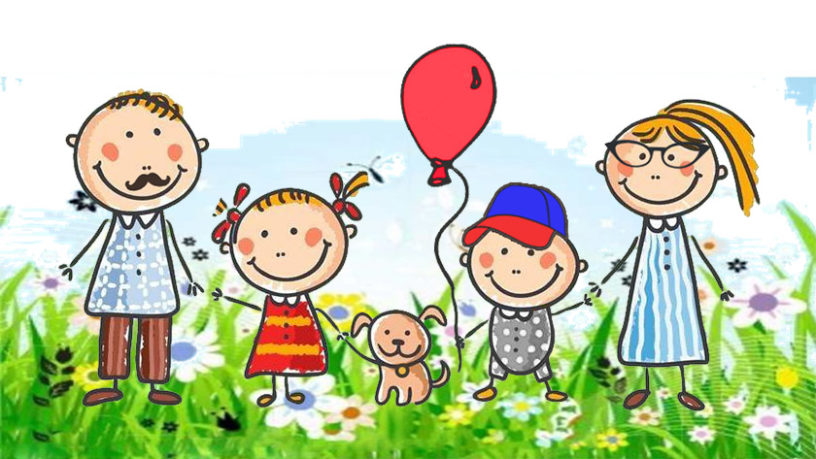 Jestem Ignacy, a to moja rodzinka o której teraz powiem Wam słów kilka.
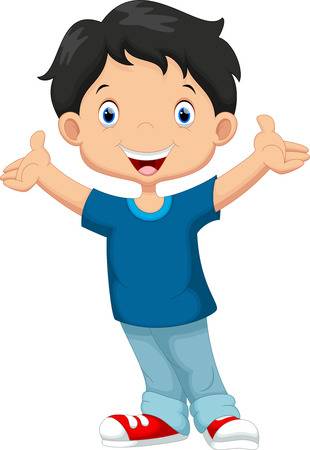 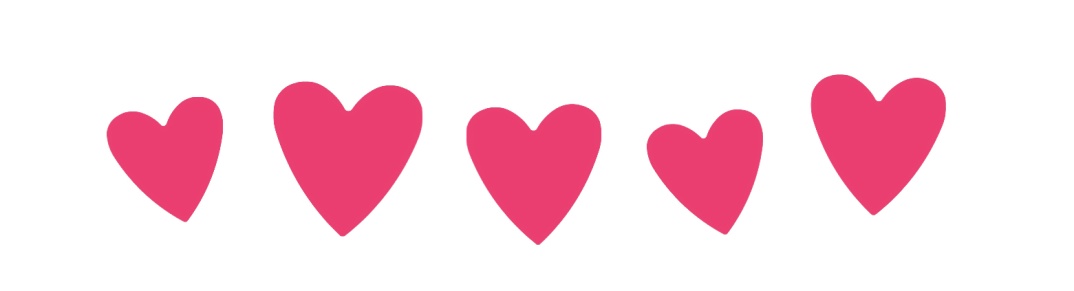 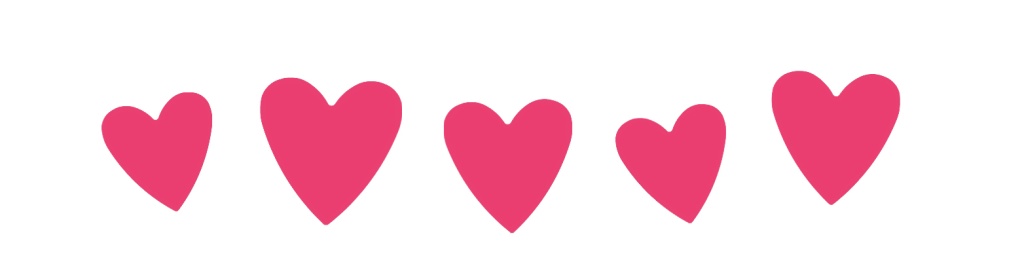 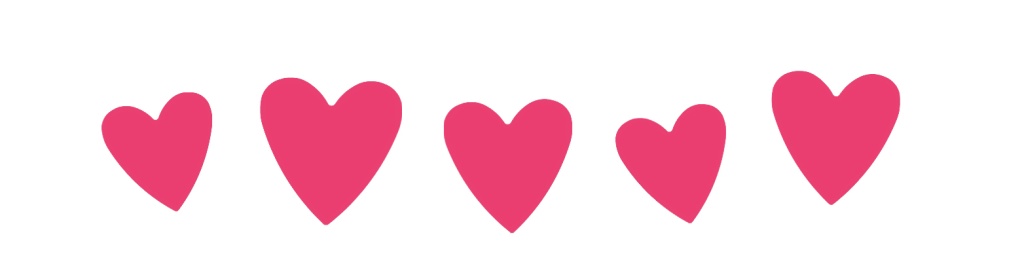 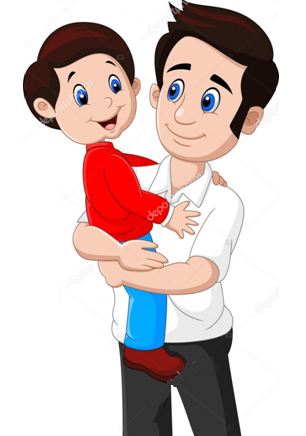 To jest mój tatuś, tatuś ukochany, teraz z tatusiem mamy poszukamy.
tata
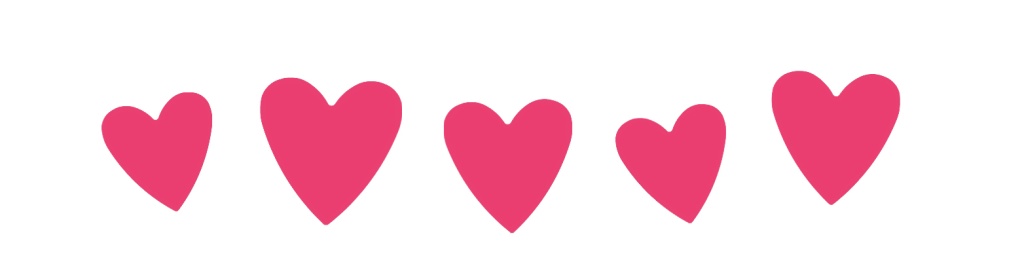 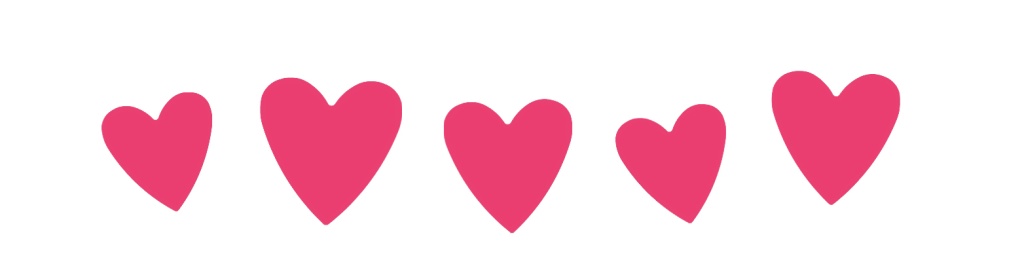 To jest mamusia, mamusia kochana. Zawsze pogodna, zawsze roześmiana.
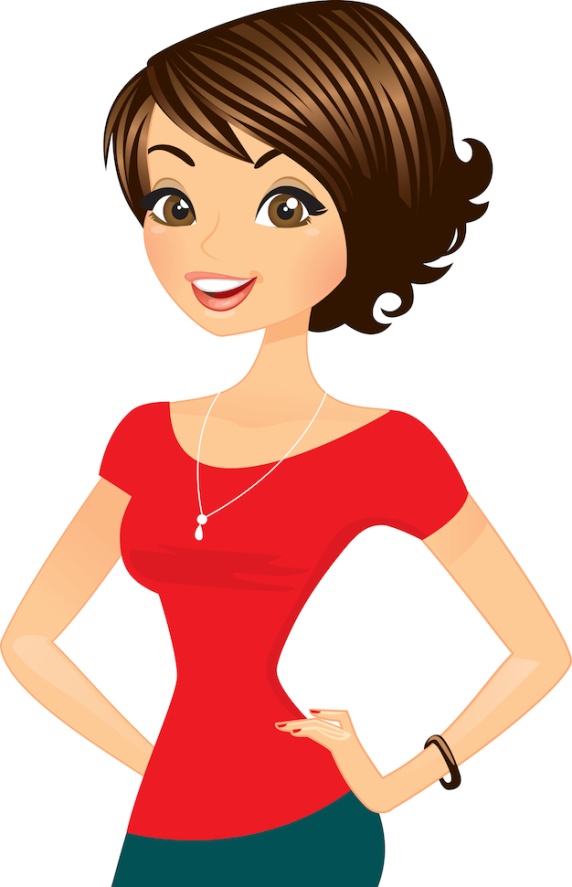 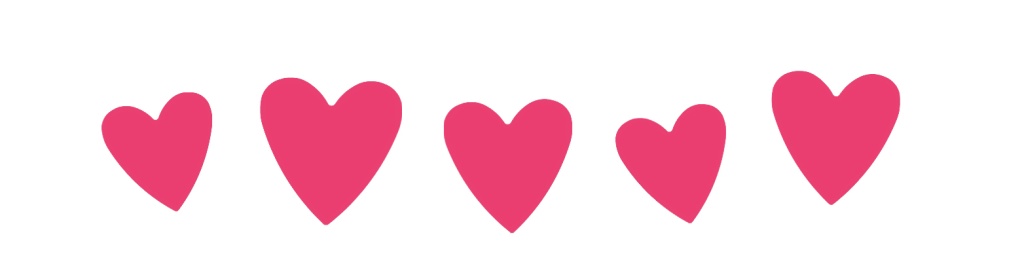 mama
To moja siostra, starsza o dwa lata. Widzę młodszego ode mnie brata.
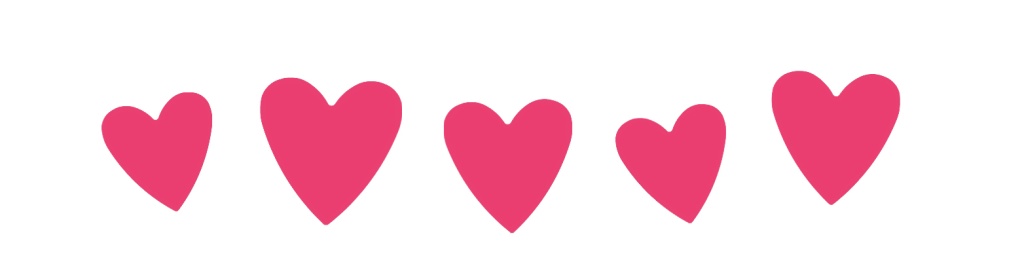 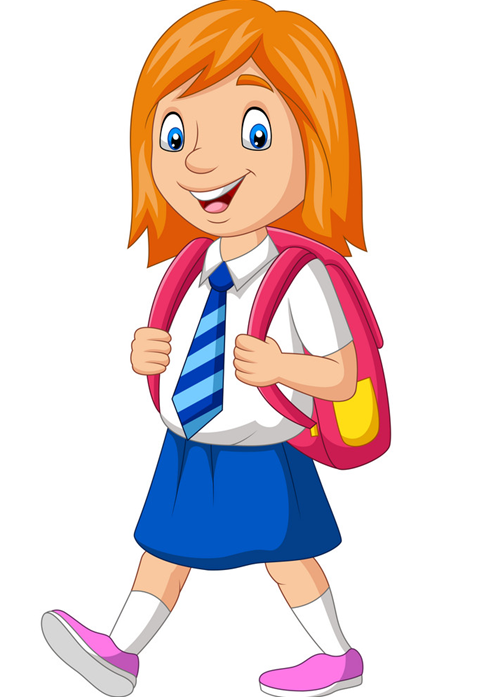 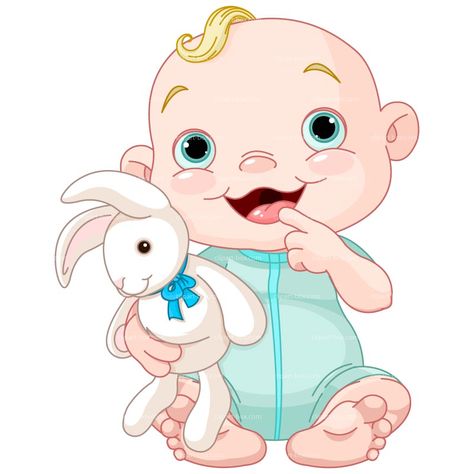 siostra
brat
A czy gdzieś przypadkiem nie schowała się babcia z dziadkiem? Też ich poszukamy, bo to rodzice taty i mamy!
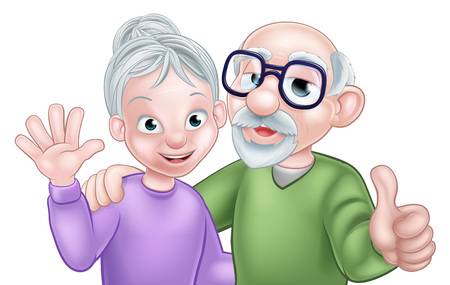 babcia
dziadek
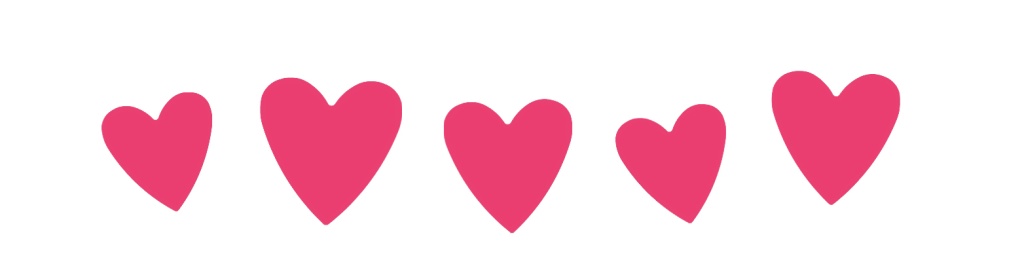 Również w domu, na naszej kanapie leży pies Burek, który jak śpi to chrapie. On również należy do naszej rodziny. Pilnuje domu kiedy my już śpimy.
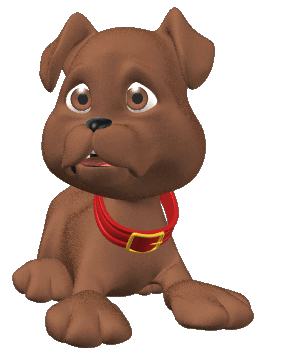 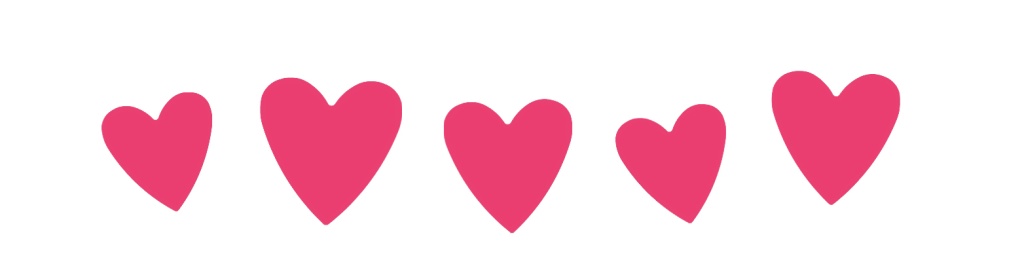 pies
Babcie są mamą dla mojej mamy i mojego taty, a dziadkowie są dla nich  tatą.
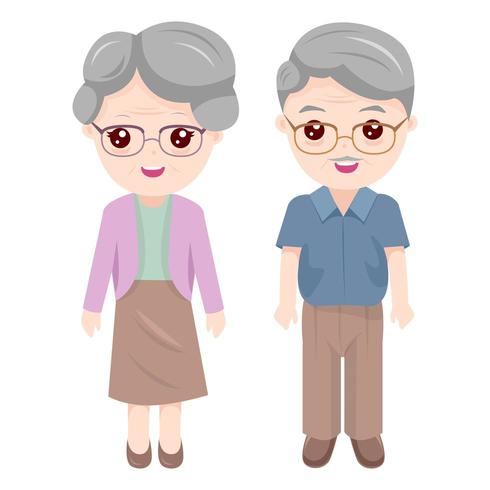 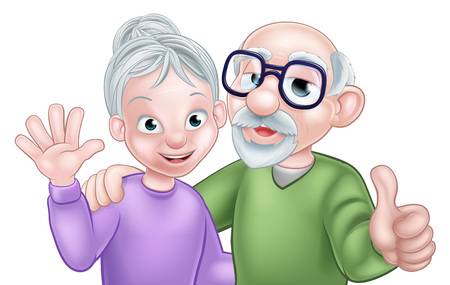 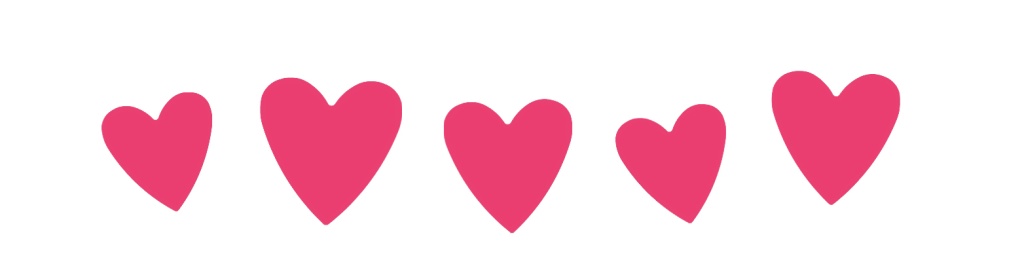 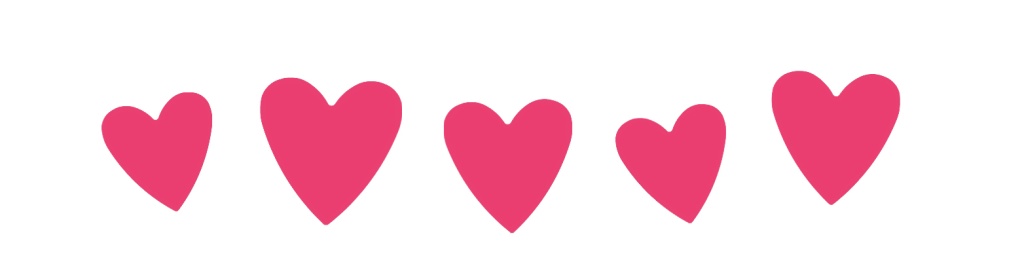 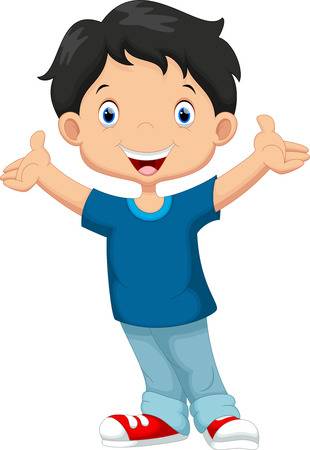 Brat i siostra to moje rodzeństwo
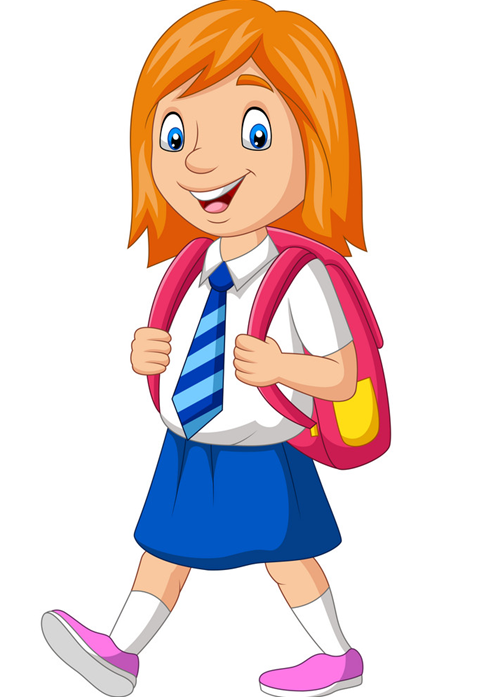 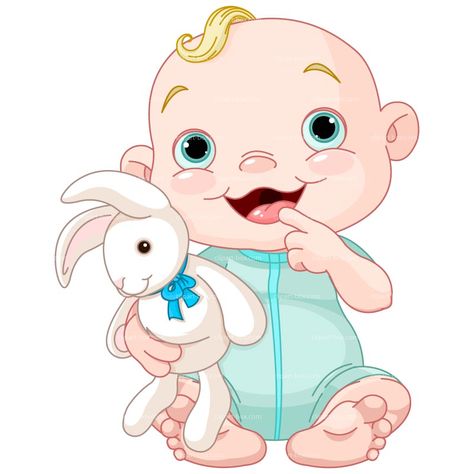 rodzeństwo
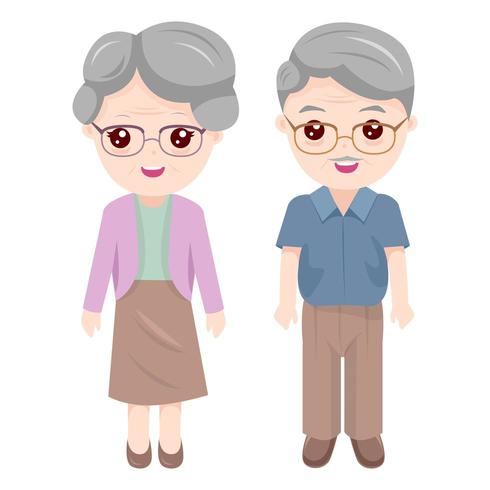 Ja i moje rodzeństwo jesteśmy wnukami dla naszych dziadków.
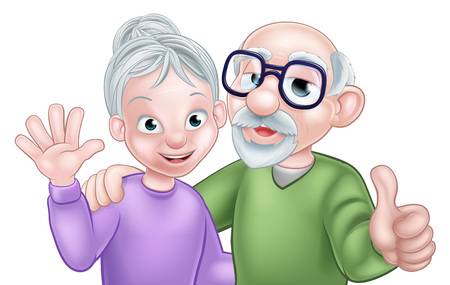 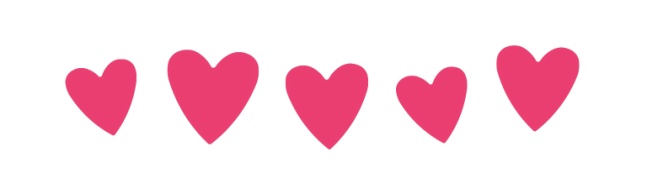 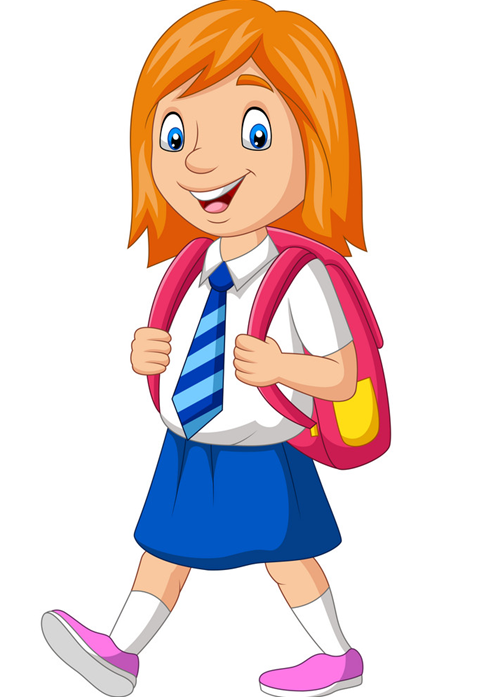 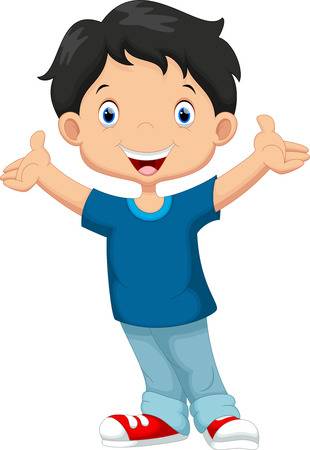 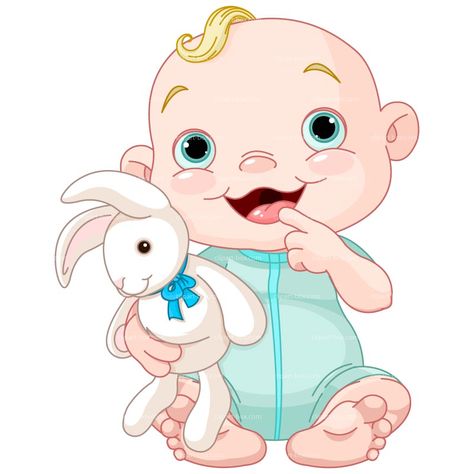 wnuki
Ja i mój brat jesteśmy synami dla swoich rodziców, a nasza siostra jest ich córką
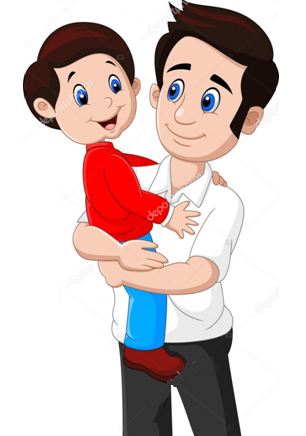 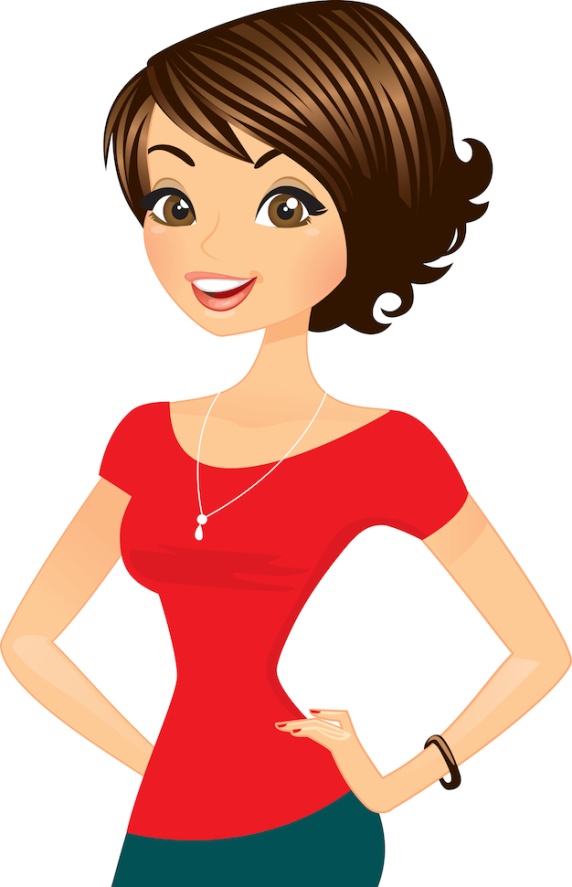 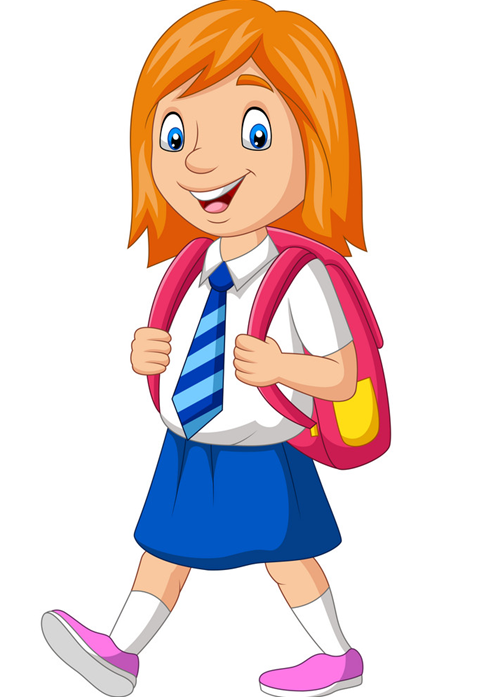 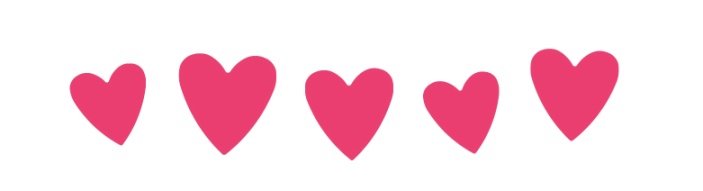 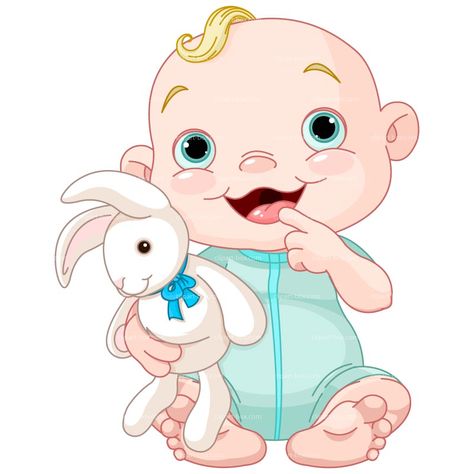 syn
córka
Wszyscy jesteśmy rodziną
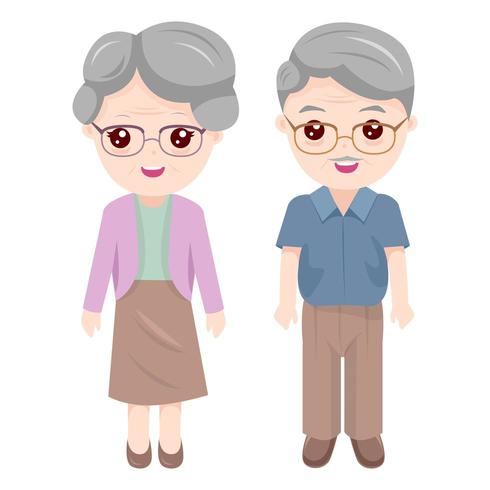 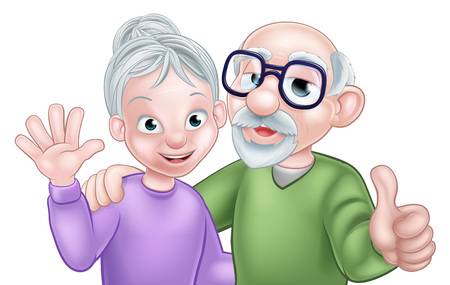 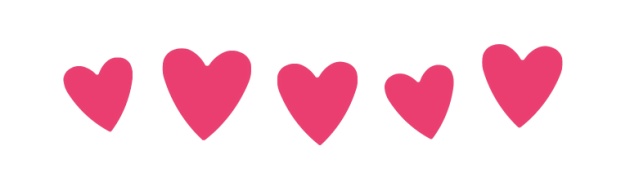 rodzina
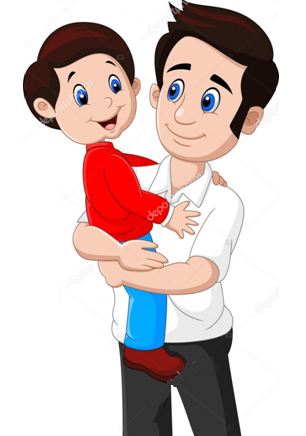 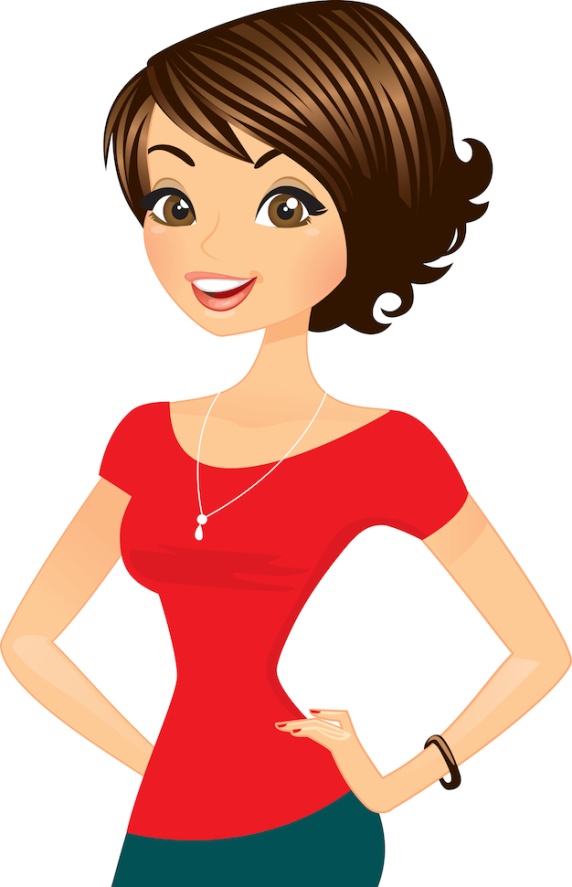 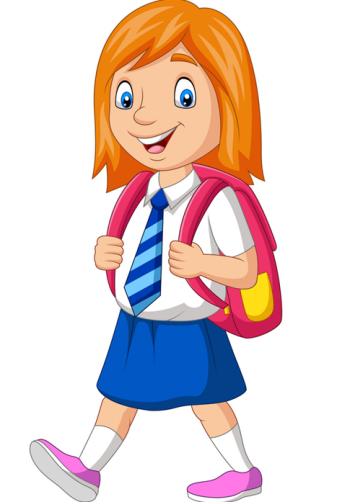 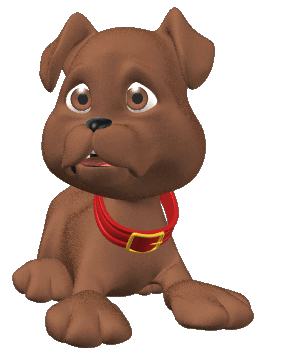 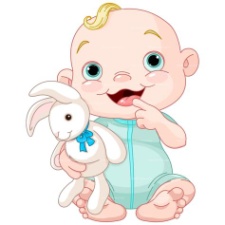 Drzewo genealogiczne
„Dokończ zdanie” – zabawa słowna:
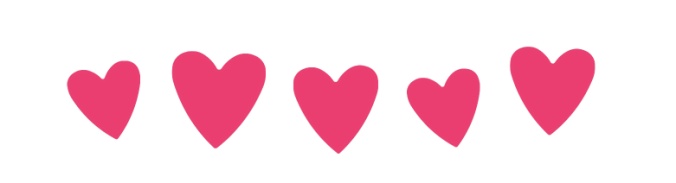 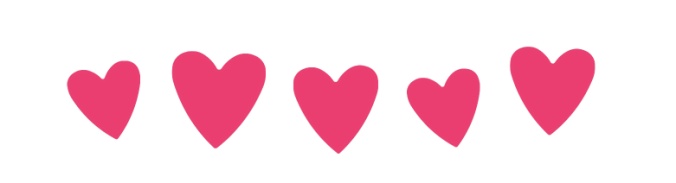 Dziadek i babcia to rodzice...
Mama i tata to moi...
Mój brat jest dla mamy i taty...
Dla babci i dziadka jestem...
Zabawa: „Wstaną dzieci”, których:
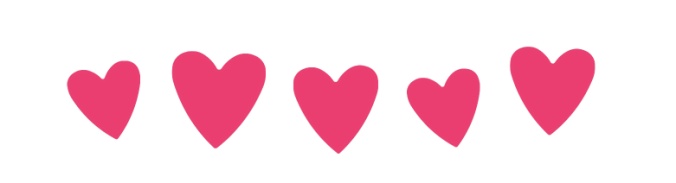 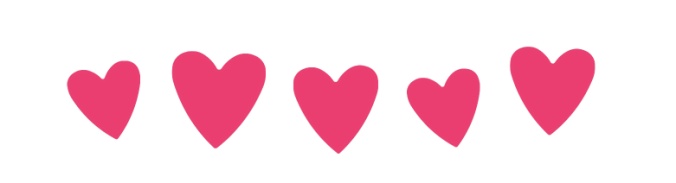 tata czyta bajki na dobranoc
mama ma niebieskie oczy
mama ma długie włosy
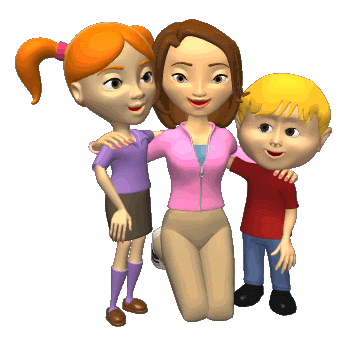 mama piecze ciasta
tata nosi okulary
tata ma wąsy
„Dokończ zdanie” zabawa słowna:
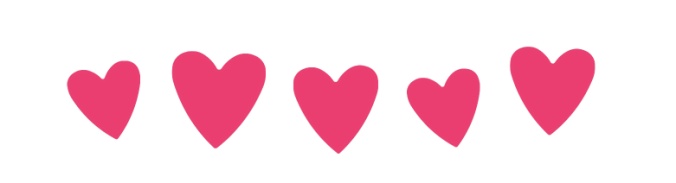 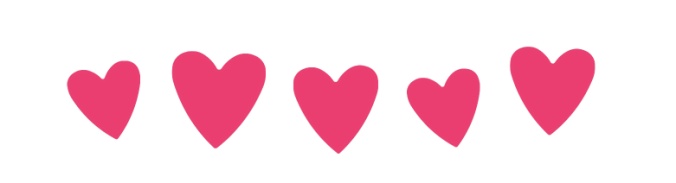 Moi rodzice są kochani, bo...
Lubię być w domu, bo...
Pomagam rodzicom w...
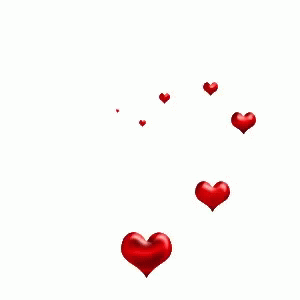 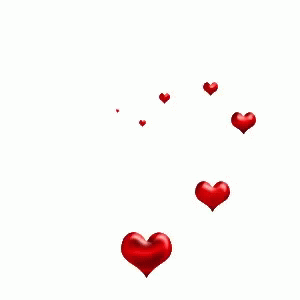